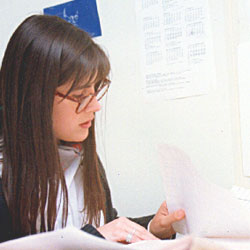 El procediment científic              del           Treball             de Recerca
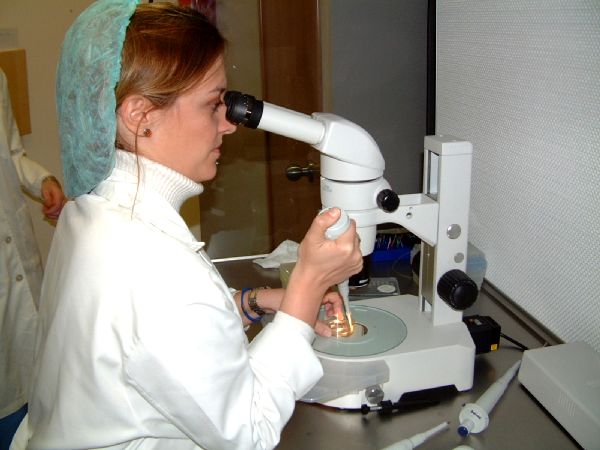 M. Teresa Quintillà Zanuy
I. Què és el TR?
petita investigació individual*
 monotemàtica o interdisciplinar
 tutoritzada
 part important del teu currículum: 	    	          10% nota final Batxillerat
 s’inicia a 1batx i s’avalua a 2batx*
II. Per què el TR?
1. S’ha de tenir aprovat per superar el Batx
2. Afavoreix la teva iniciativa personal i et dóna la possibilitat d’escollir una part del teu currículum
3. Desenvolupa la teva capacitat per plantejar-te preguntes, imaginar respostes, resoldre problemes i dissenyar estratègies
4. T’empeny a defensar i explicar de forma clara la teva recerca
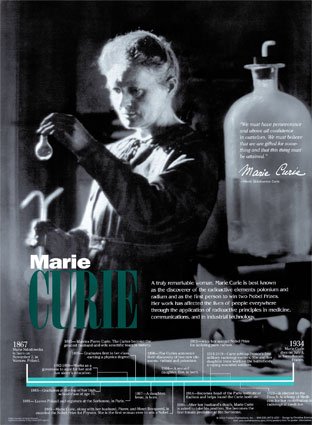 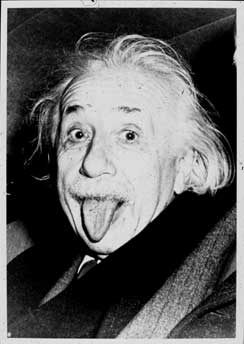 Per què fer recerca al Batx?
La majoria dels descobriments 	científics foren imaginats abans dels 	25 anys
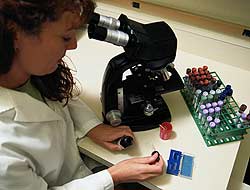 Els grans descobriments són fruit del 	pensament divergent
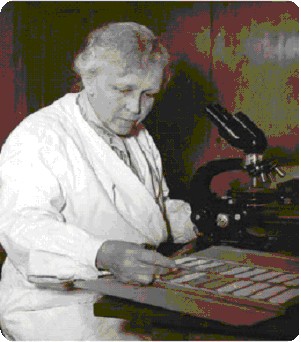 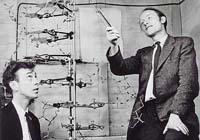 Per arribar a un gran avenç científic són 	necessàries milions de petites 	investigacions anònimes
Avantatges de fer el TR
aproximació a àmbits d’estudi que no tindríes ocasió 	de conèixer d’altra manera (si no t’obliguessin)
introducció al maneig de procediments que et seran 	útils en la teva carrera acadèmica posterior 	(universitat) o laboral
coneixement de recursos (programes informàtics, 	documentació, fonts secundàries o primàries, 	etc) que d’altra manera no usaries
III. Organització de centre
1- Proposta de temes
2- Organització de tutories
3- Establiment de calendari
4- Criteris d’avaluació
IV. Procés a seguir
A. Fase pre-experimental
B. Fase experimental
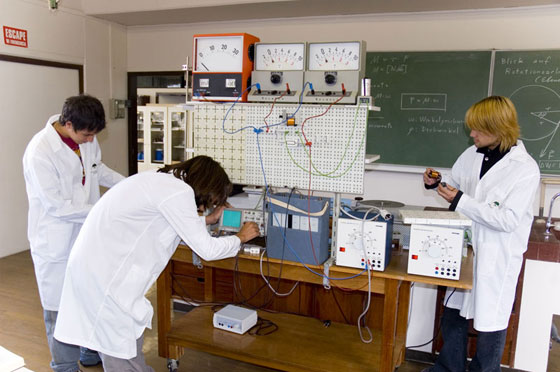 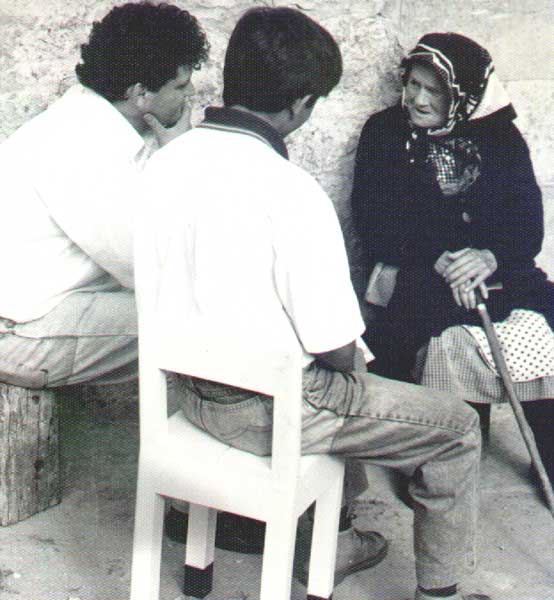 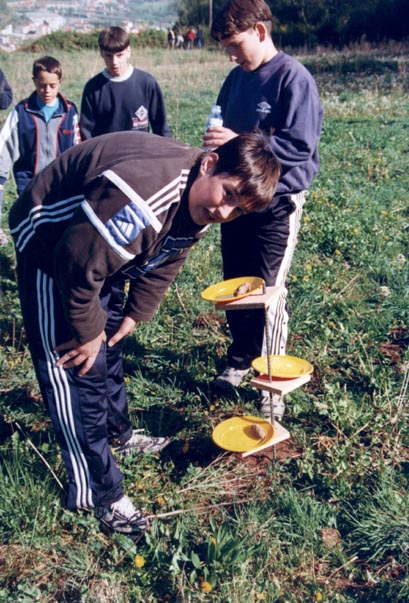 C. Fase post-experimental
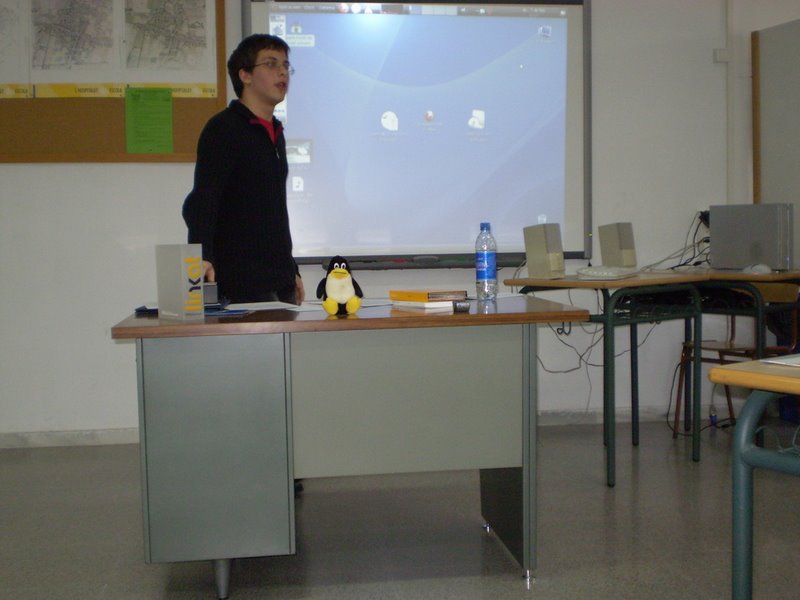 1. Com escollir el tema?
1. Relacionat amb: 
	- la teva modalitat de batx
	- els teus interessos o afeccions
	- el teu entorn immediat
2. Adequat a la teva capacitat i preparació
3. S’ha de concretar al màxim possible
4. Equilibri entre temps de dedicació i complexitat del 	tema
5. Les fonts d’informació i la seva accesibilitat
6. Materials i recursos disponibles
QUÈ VULL INVESTIGAR? 
QUINA PREGUNTA VULL RESPONDRE I PER QUÈ?
Criteris per formular una bona pregunta:
PERTINÈNCIA: 	ha de ser un problema significatiu  			i abordable científicament
CLAREDAT: 	pregunta sense vaguetats ni 				dispersió, ben acotada
VIABILITAT: 	adequada a les habilitats i 				possibilitats intel·lectuals
REALISME: 	proporcionada als recursos 				disponibles
Dificultats habituals
1- temes poc “acadèmics”

2- temes “perillosos”:
	*manca de maduresa
	*necessitat de dinamització:
		exemple: metodologia comparativa
EQUILIBRI
1- el TR no és una TD
2- el TR no és un treball qualsevol
Com aconseguir-lo?
a- màxima acotació i senzillesa
b- màxim rigor metodològic
COM HO FARÉ? 
QUINS PASSOS SEGUIRÉ?
ESTRATÈGIA METODOLÒGICA (EL MÈTODE)
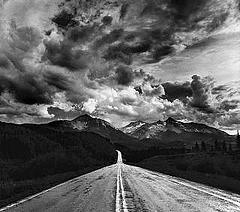 Etimologia:   μετὰ − ὁδός
Definició:
art d’organitzar una sèrie de pensaments diversos   per tal de descobrir una veritat que ignorem                o bé per provar a altri una veritat que coneixem.
Logique de Port-Royale, 1662
El mètode 
ens ha de permetre definir: 
		un punt de partida i 
		un punt d’arribada,
i ens ha de garantir que d’altres: 
 puguin recórrer el camí seguit per    	nosaltres 
 i puguin valorar l’interès del recorregut 	i dels resultats obtinguts.
EN QUÈ CONSISTEIX EL MÈTODE?
Procediments sotmesos a processos de control que donin validesa a la nostra recerca en 3 sentits bàsics:
Valor del tema escollit: interès o rellevància d’allò que es vol investigar.
Validesa interna: coherència lògica i metodològica, solidesa argumentativa i raonabilitat del treball.
Validesa externa: adequació dels resultats, és a dir, els resultats obtinguts són transferibles a un domini més ampli.
DIVERSITAT METODOLÒGICA
POCS TREBALLS PURS    //   NO HI HA MÈTODES EXCLUSIUS
1. TREBALL EXPLICATIU
PAUTA D’UN DISSENY EXPERIMENTAL
QUÈ ÉS UN EXPERIMENT?
1. Una hipòtesi (nul.la o positiva) que relacioni una o més VI i una VD.				Temperatura afecta resultats exàmens
2. Procediments per mesurar les V   graus (temperatura) / 0-10 (examen)
3. Diversos grups experimentals i 1 grup de control  	experimenten les variants // sense variants
4. Sistemes de control de variants pertorbadores
factors que podrien alterar: hora, lloc, etc.
5. Mostra representativa
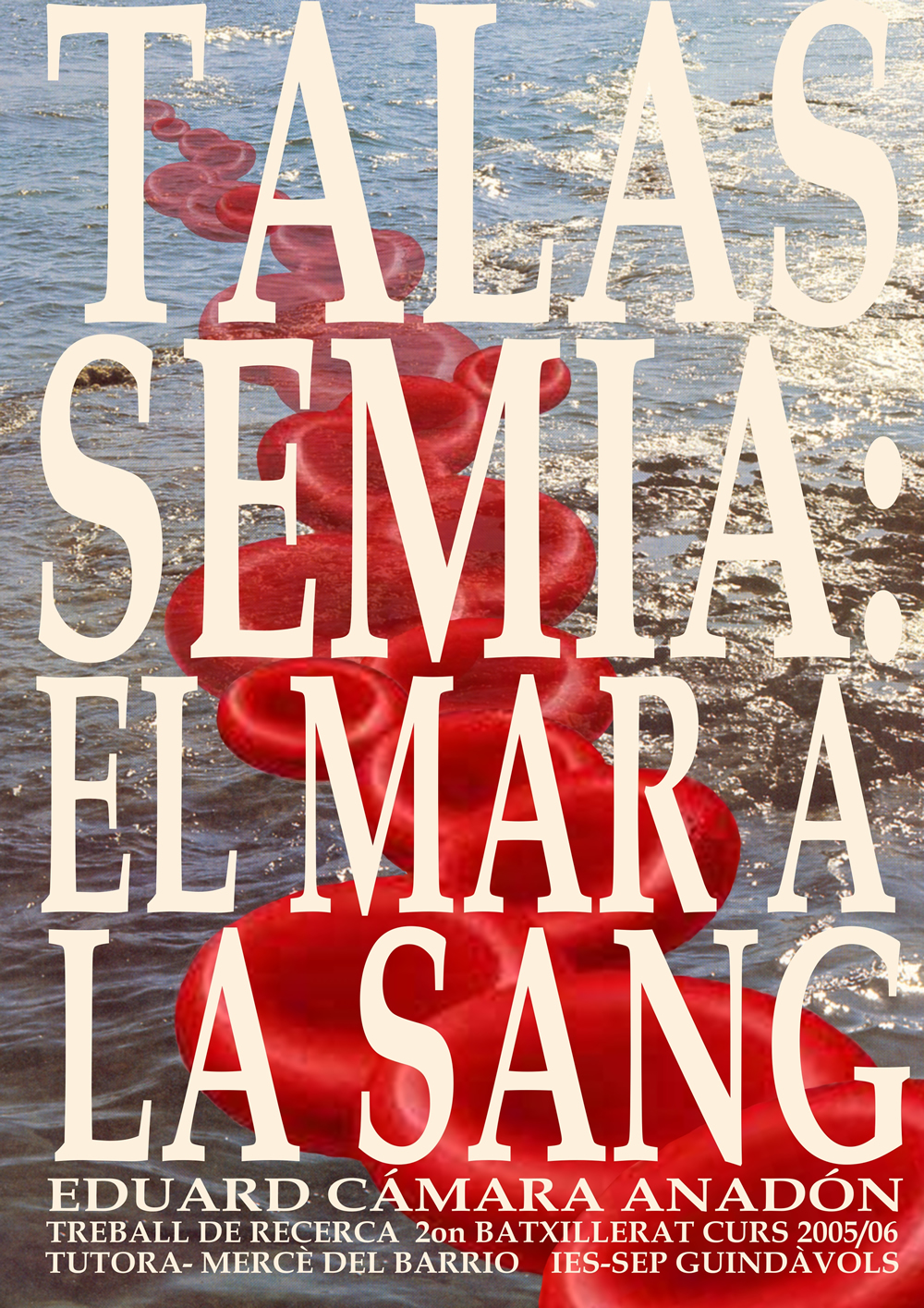 Un exemple ...
Treball d’Eduard Cámara, 
tutoritzat per Mercè Del Barrio 
IES Guindàvols, 2005-06
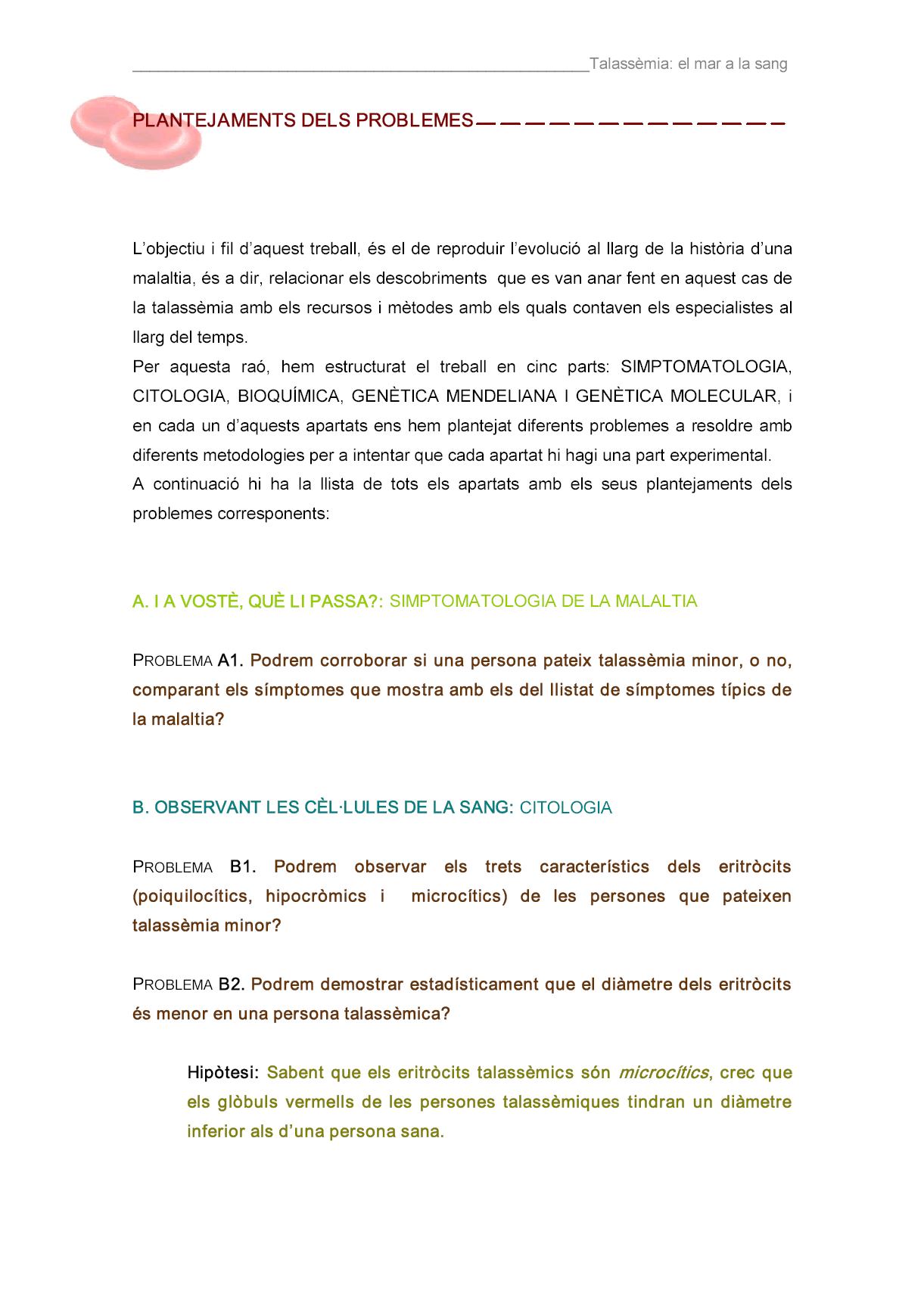 Plantejament de problemes
Formulació d’hipòtesis
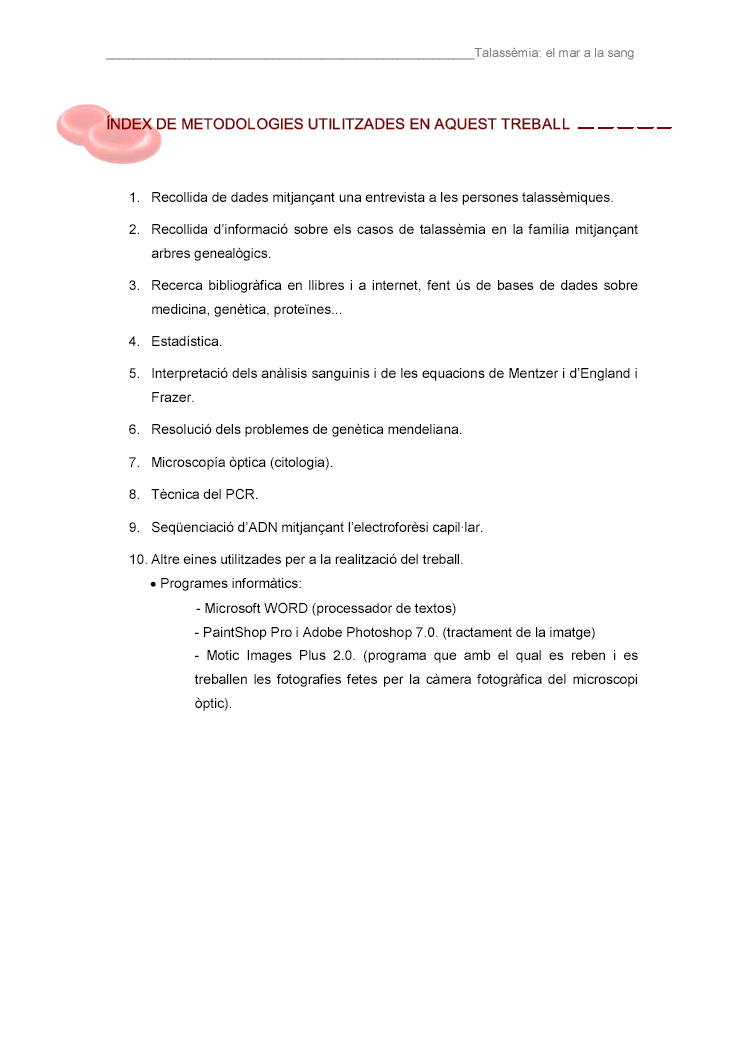 Metodologies ...
2. TREBALL DESCRIPTIU O DE CATALOGACIÓ
PROCÉS EN UN TR DESCRIPTIU
1. Preparar un model d’anàlisi (definir el conceptes i 	els indicadors o variables que es volen 	analitzar) o fitxa de catalogació
2. Determinar l’objecte o població a observar:
	-totalitat  
	-mostra representativa (500 – 345; 3% error)
3. Tipus d’observació:
	* directa (fer una guia d’observació)
	* enquesta
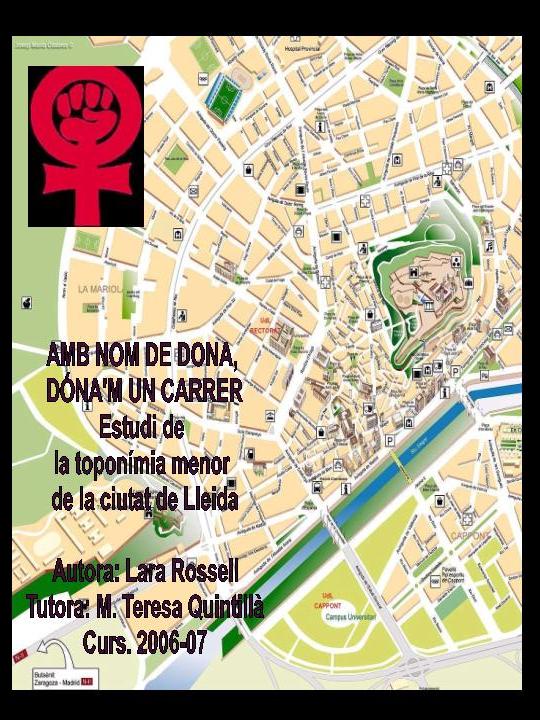 Un exemple
Autora: Lara Rossell
Tutora: M. Teresa Quintillà
IES Guindàvols, 2006-07
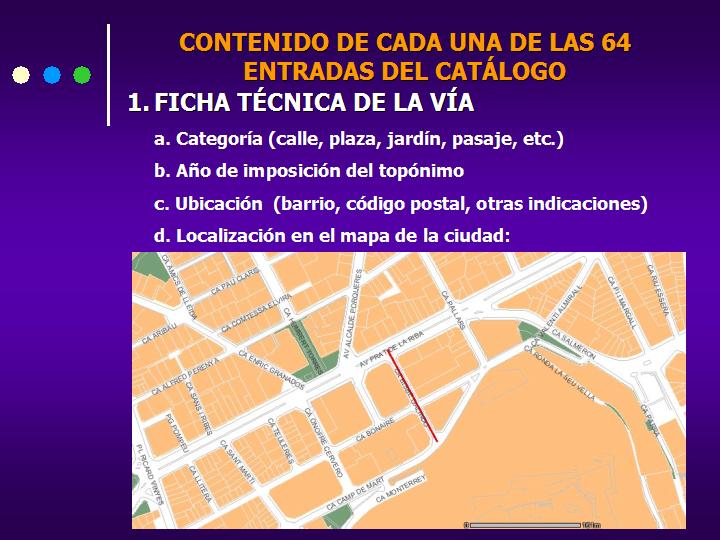 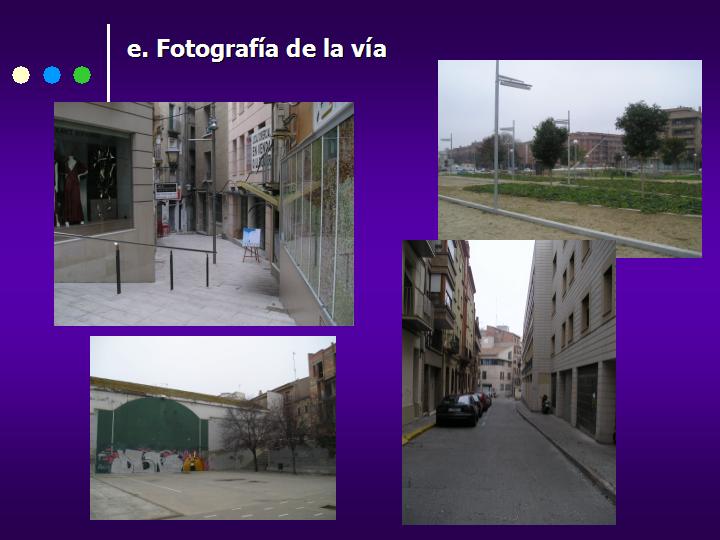 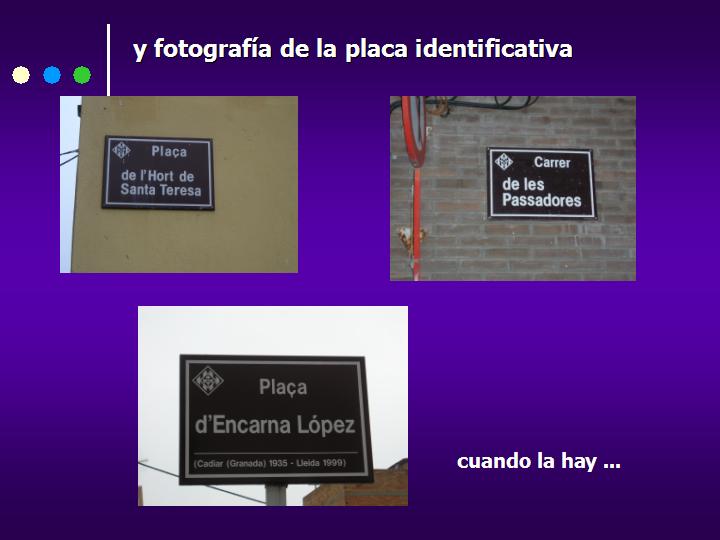 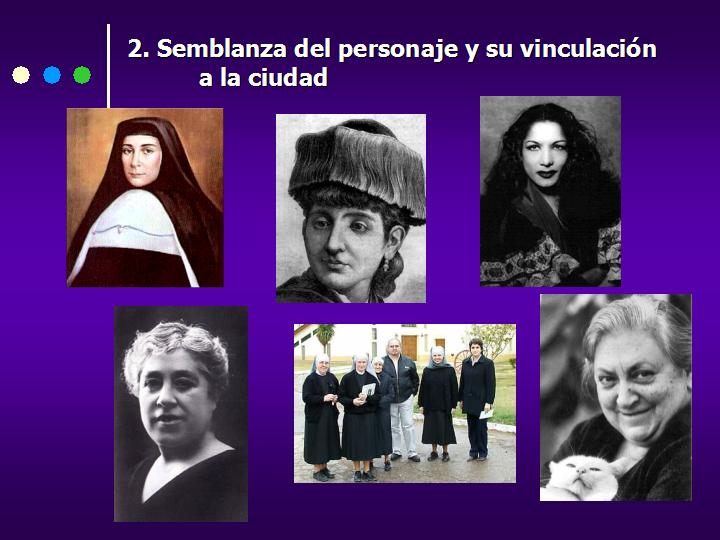 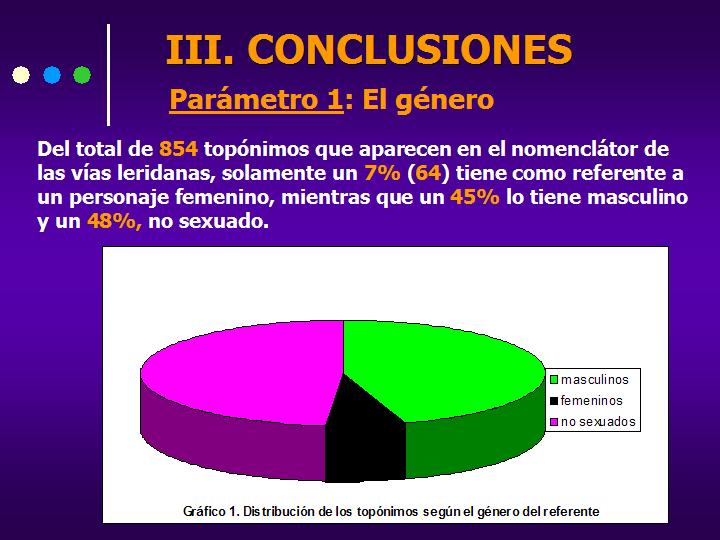 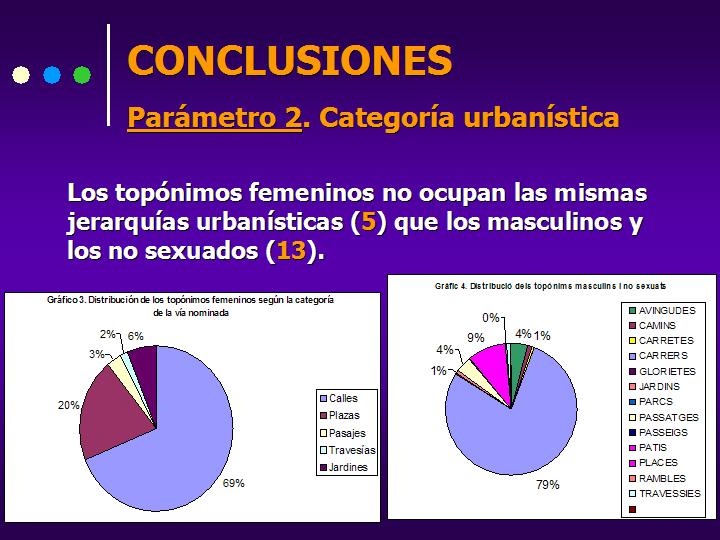 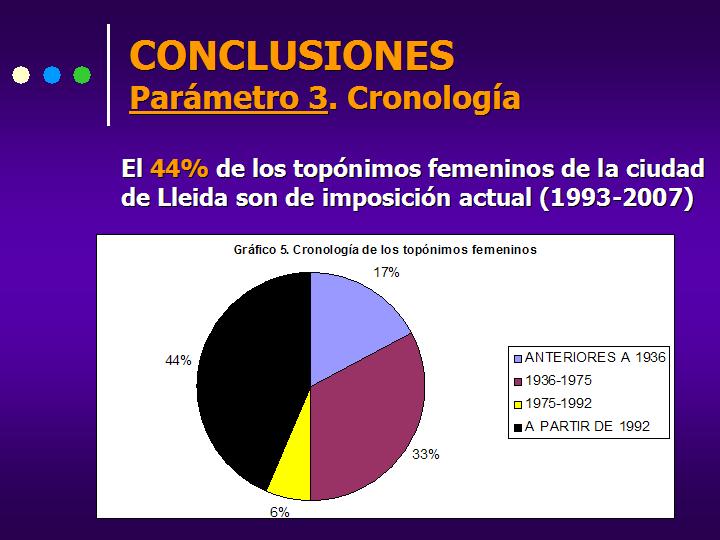 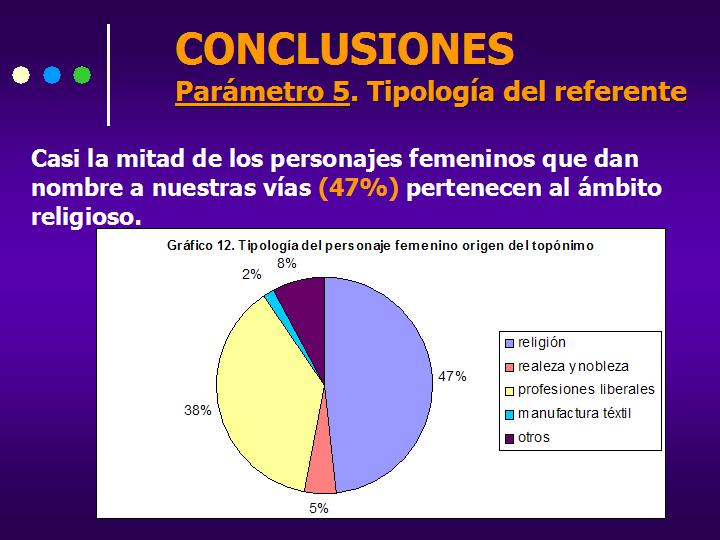 3. TREBALL COMPARATIU
IV. ESTUDI D’UN CAS
ELEMENTS ESSENCIALS 
EN TOT TR
EL DIARI DE RECERCA
diari en el qual has d’anotar tots els avenços i incidents produïts durant el procés de recerca
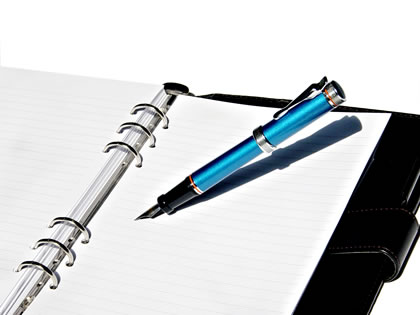 En línies generals, en tota recerca
és imprescindible el maneig i domini de:

A- elements teòrics: marc teòric

B- elements tècnics: fonts d’informació, 				recollida i 								tractament de la informació
A. EL MARC TEÒRIC
a- Quin és l’estat de la qüestió?
Què s’ha dit i/o escrit sobre el tema
b- Quines teories o conceptes previs he de 	dominar per emprendre la recerca?
situar-me en el tema i dominar els conceptes fonamentals que em permetran interpretar les dades obtingudes
B. LES FONTS D’INFORMACIÓ
Tipus de fonts: 
 primàries 
 secundàries
Fonts d’informació:
bibliogràfica (textos lit., històrics, filosòfics)
 oral (entrevistes, enquestes)
 documental (arxius, hemeroteca)
 artística (pintura, escultura, música, arquitectura)
 periodística (premsa, ràdio, tv)
 internet
 experiments
TÈCNIQUES MÉS HABITUALS DE TRACTAMENT DE LA INFORMACIÓ
Elaboració de fitxes 
El qüestionari / enquesta
L’entrevista
L’observació
Anàlisi estadística
Elaboració de gràfics i taules
Confecció de catàlegs
Disseny d’un experiment
AVALUACIÓ DE RESULTATS I CONCLUSIONS
I. TREBALL DE SÍNTESI
Ha arribat l'hora d‘ interpretar les dades obtingudes i treure conclusions (identificar regularitats, correlacions entre variables, relacions causa-efecte), 
d’explicar els resultats tenint en compte els coneixements teòrics i la bibliografia consultada i 
suggerir aplicacions dels resultats obtinguts o propostes per a continuar la recerca.
II. AUTOAVALUACIÓ
la capacitat d'organització 
el càlcul del temps necessari per a les diverses fases i activitats
l'elecció de variables 
la previsió de materials i instal·lacions a utilitzar 
la preparació de materials necessaris 
la programació de visites, entrevistes, etc. 
els problemes econòmics per tirar endavant la recerca 
la relació amb el tutor o tutora, amb les persones enquestades o entrevistades, ...
GUIA 
PER A L’AVALUACIÓ I EXTRACCIÓ DE CONCLUSIONS
Què he fet? (recull i presentació dels resultants obtinguts)
Per què és important o significatiu allò que he trobat o aconseguit?
He pogut respondre satisfactòriament la pregunta inicial? 
He assolit els objectius que em proposava? 
Fins on he arribat?
Per què?
Quins obstacles i problemes he trobat? 
Què m’ha fallat? 
Com es podria prosseguir o millorar el treball fet?
Què he après amb aquest treball?
LA REDACCIÓ DE LA MEMÒRIA
Estructura general clara
Bona redacció (correcció lingüística)
Prèviament, elaborar un guió:
	- repassar tots els materials per tal de fixar 		l’objectiu del TR
	- confegir un quadre sinòptic amb les parts 	del TR (cada part amb un títol i numeració)
	- elaboració estructurada de cada part o 	capítol.
ESTRUCTURA DE LA MEMÒRIA
Coberta o portada
Agraïments (optatiu)
Índex
Introducció
Desenvolupament o cos del treball
Conclusions
Annexos (optatiu)
Bibliografia
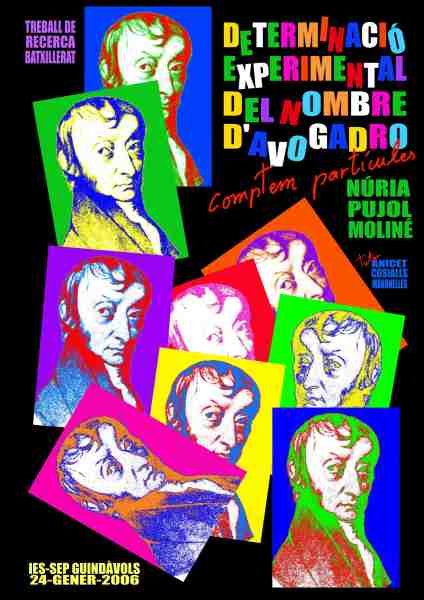 Alumna: Núria Pujol Moliné
Tutor: Anicet Cosialls
IES Guindàvols, 2005-06
COM ES FA UNA EXPOSICIÓ?
les 4 pes
Planifica
Prepara
Practica
Presenta
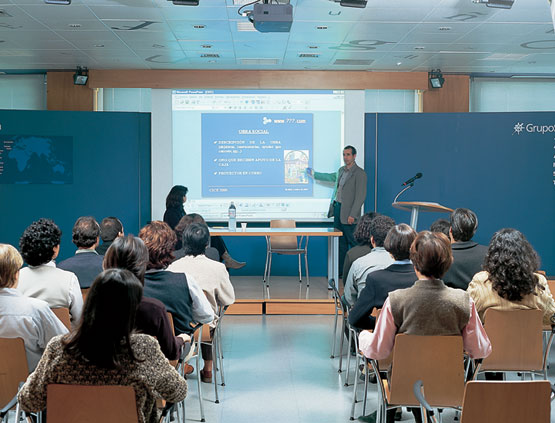 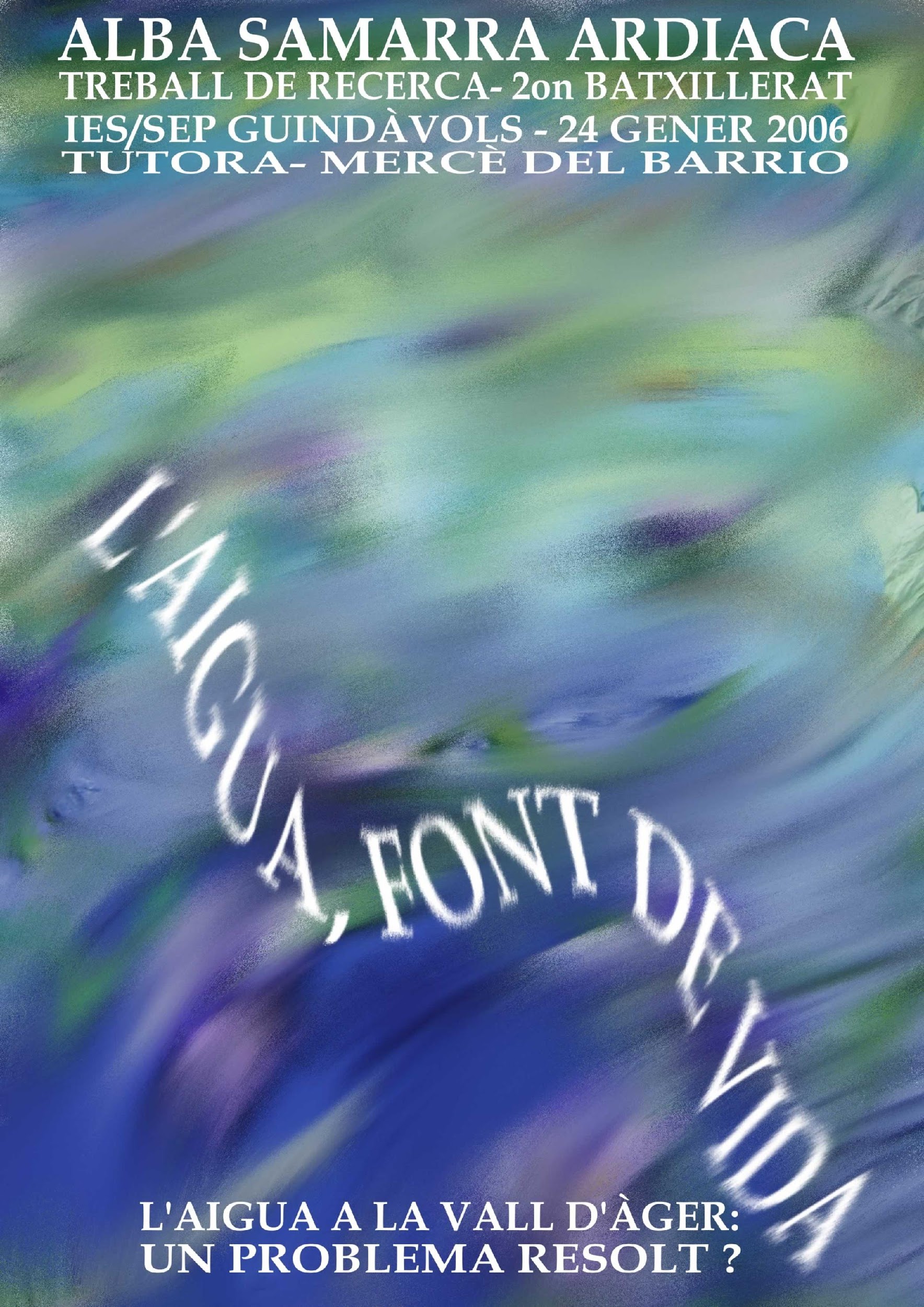 Alumna: Alba Samarra
Tutora: Mercè Del Barrio
IES Guindàvols, 2005-06
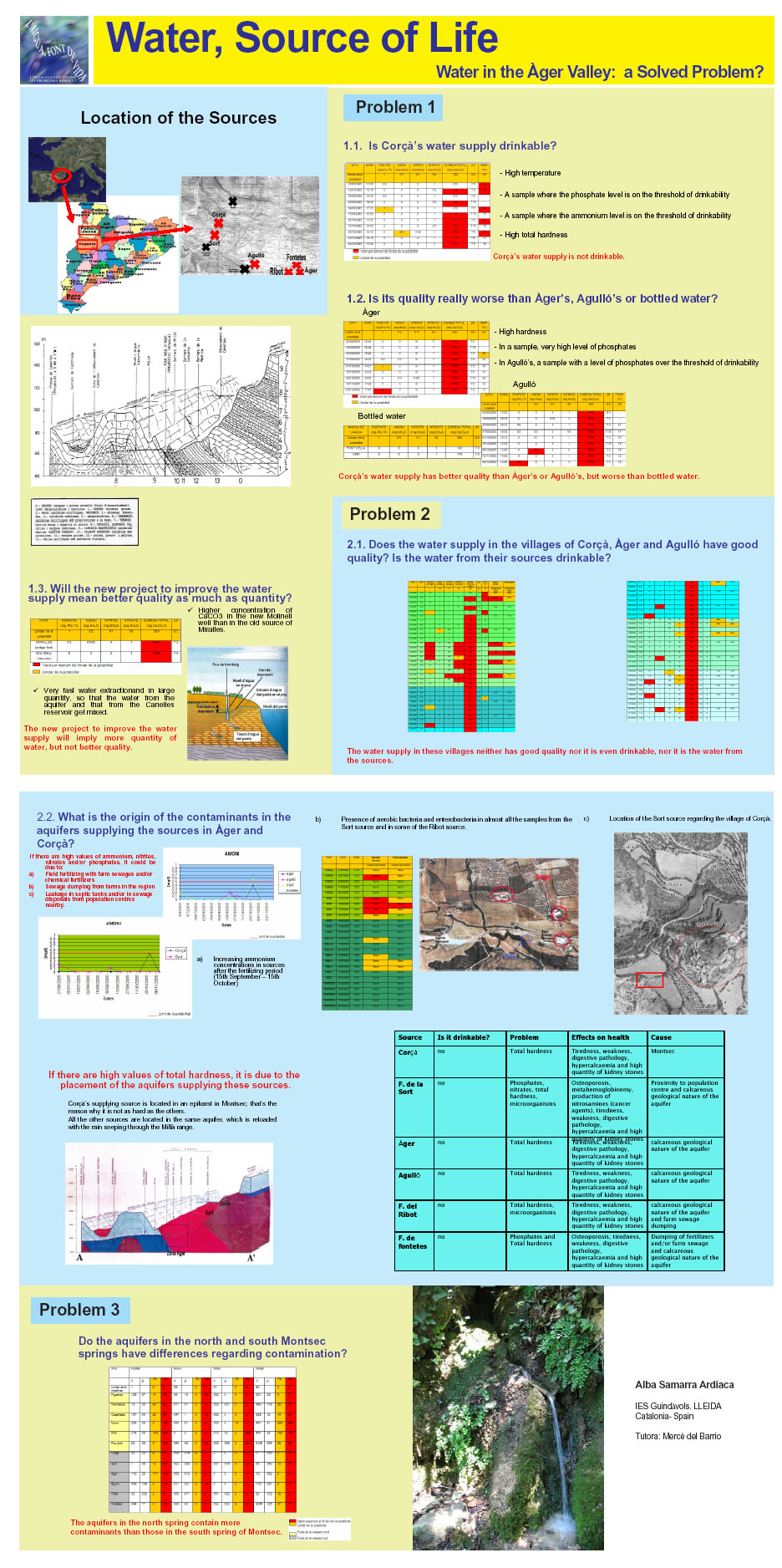 Exemple de pòster
AUTORA: Alba Samarra
TUTORA: Mercè del Barrio
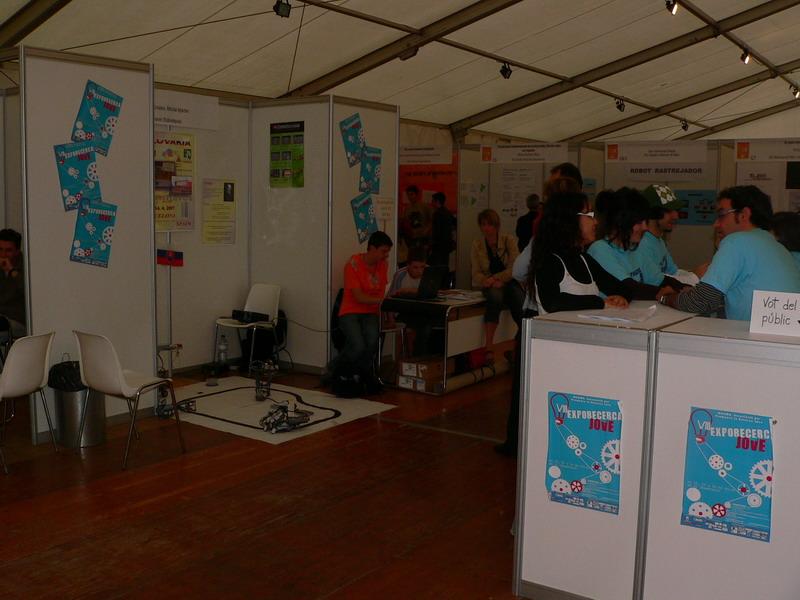 Exporecerca 2007
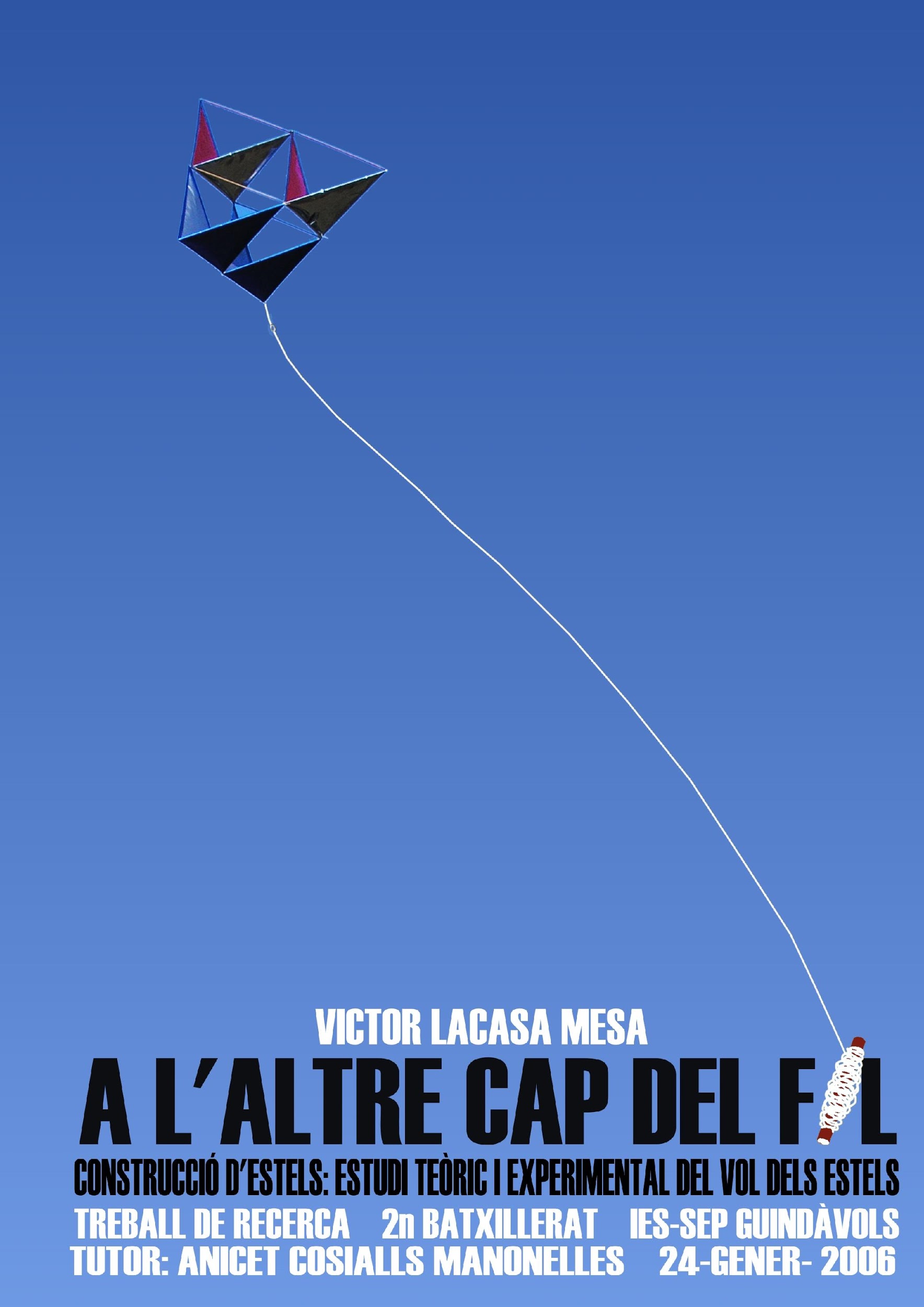 Autor: Víctor Lacasa Mesa
Tutor: Anicet Cosialls 
IES Guindàvols, 2005-06
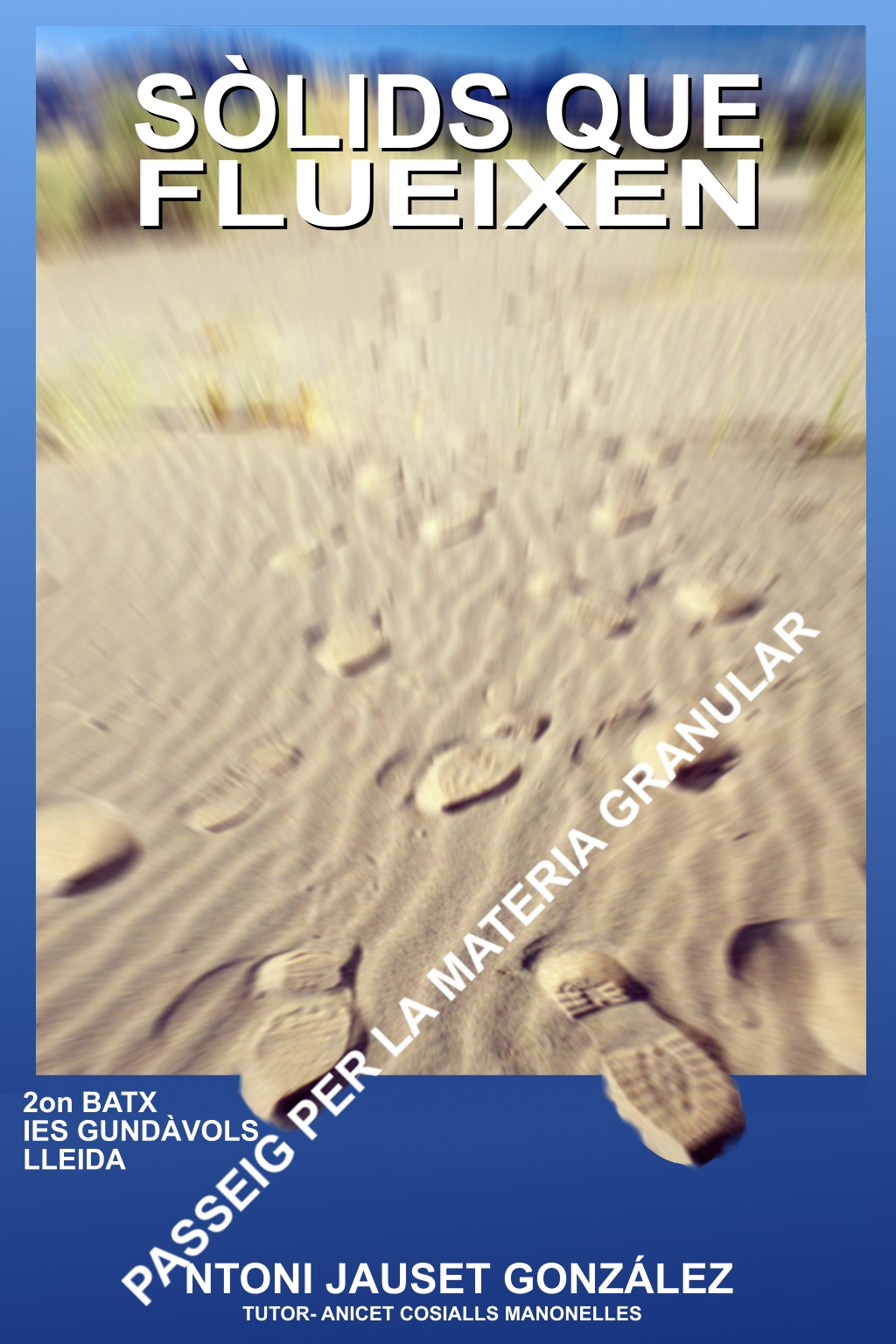 Autor: Antoni Jauset
Tutor: Anicet Cosialls
IES Guindàvols, 2006-07
El que sabem és una gota d’aigua;   el que ignorem és tot un oceà
Isaac Newton (1642-1727) matemàtic i físic britànic